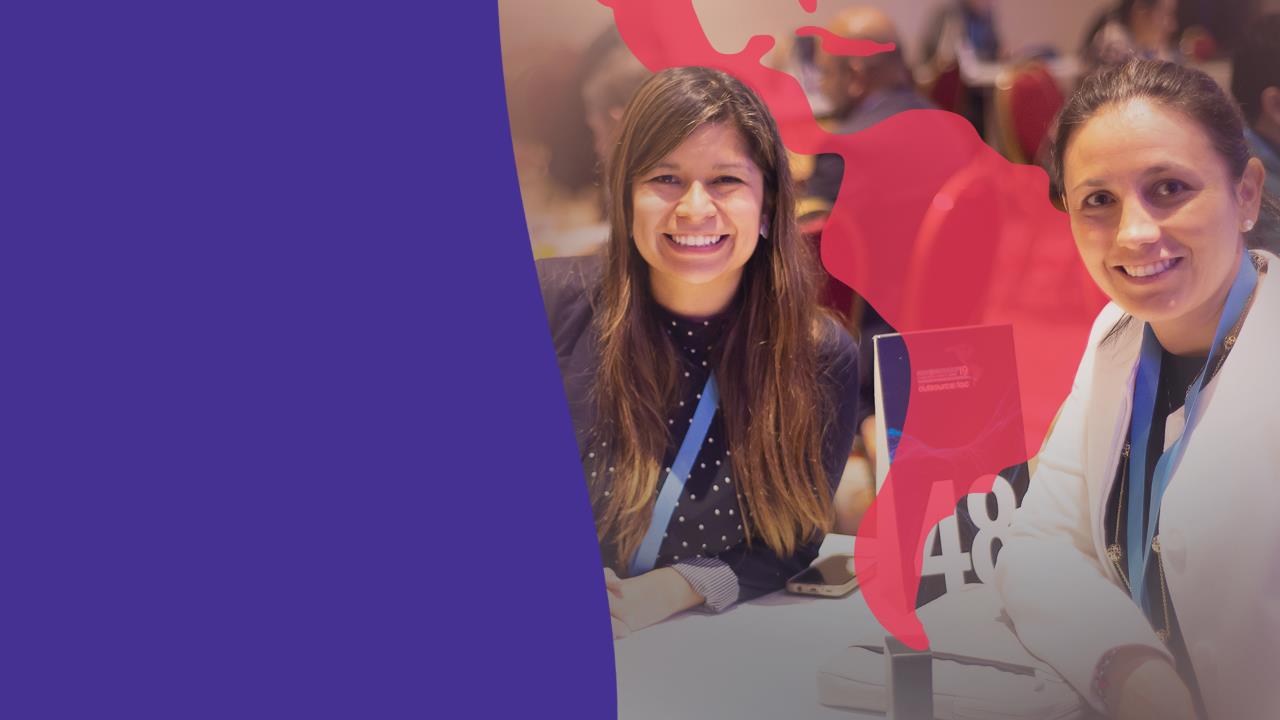 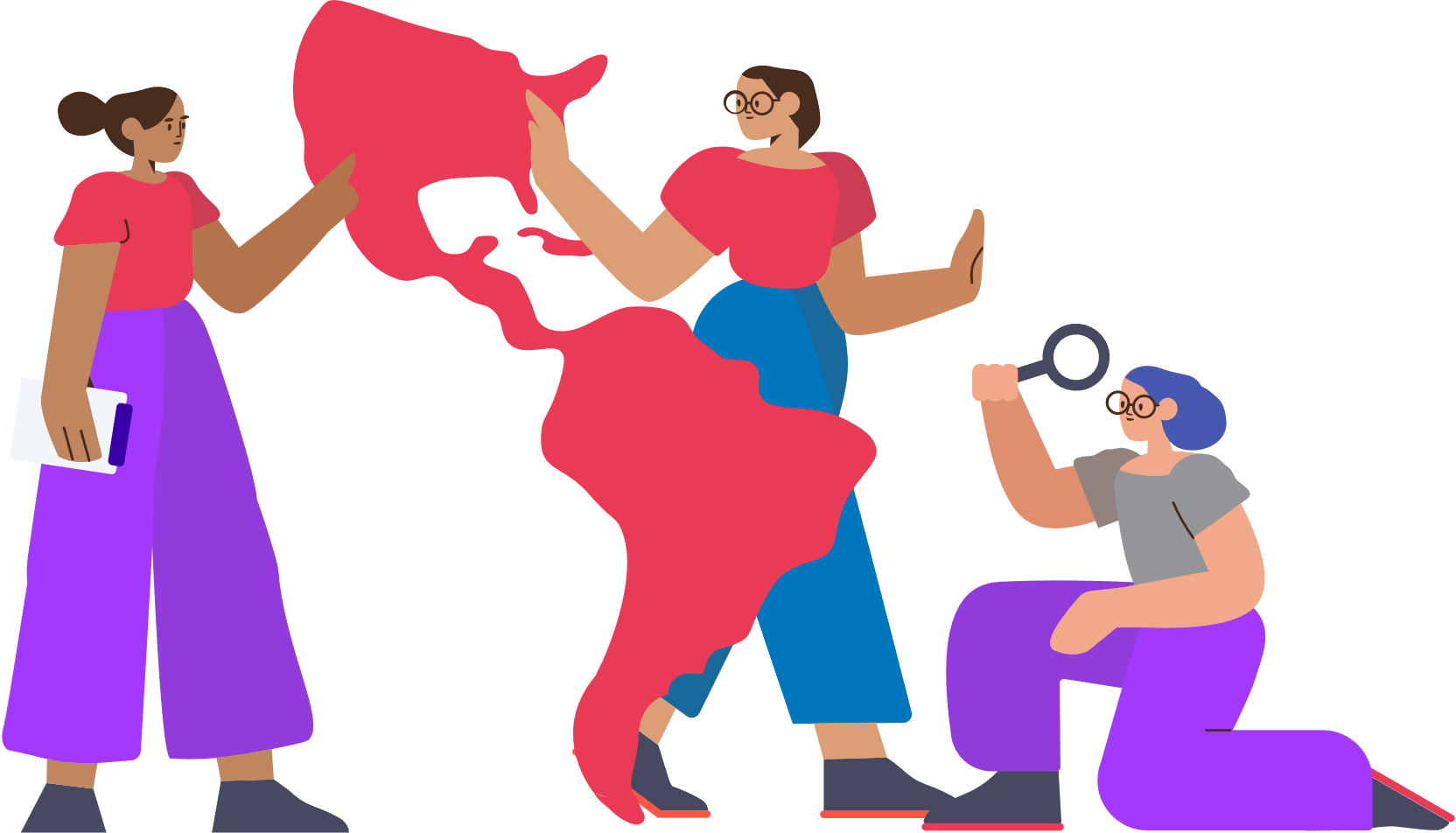 CHALLENGE
Growing together in the americas
Digitalisation for international trade 
challenge
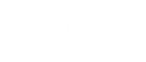 GROUP CHALLENGE “OPERATING MODEL”
In the table below, please enter the names and email addresses of the group members.
This information will be used to upload the challenge score to the ConnectAmericas Academy, so it is very important that you enter the data exactly as it is in the Academy.
INSTRUCTIONS
For this first group challenge, you will have to develop the five dimensions of the operating model for one(1) operating process from the business of one (1) of the group participants. 
We encourage you to apply the consulting dynamics set out below:
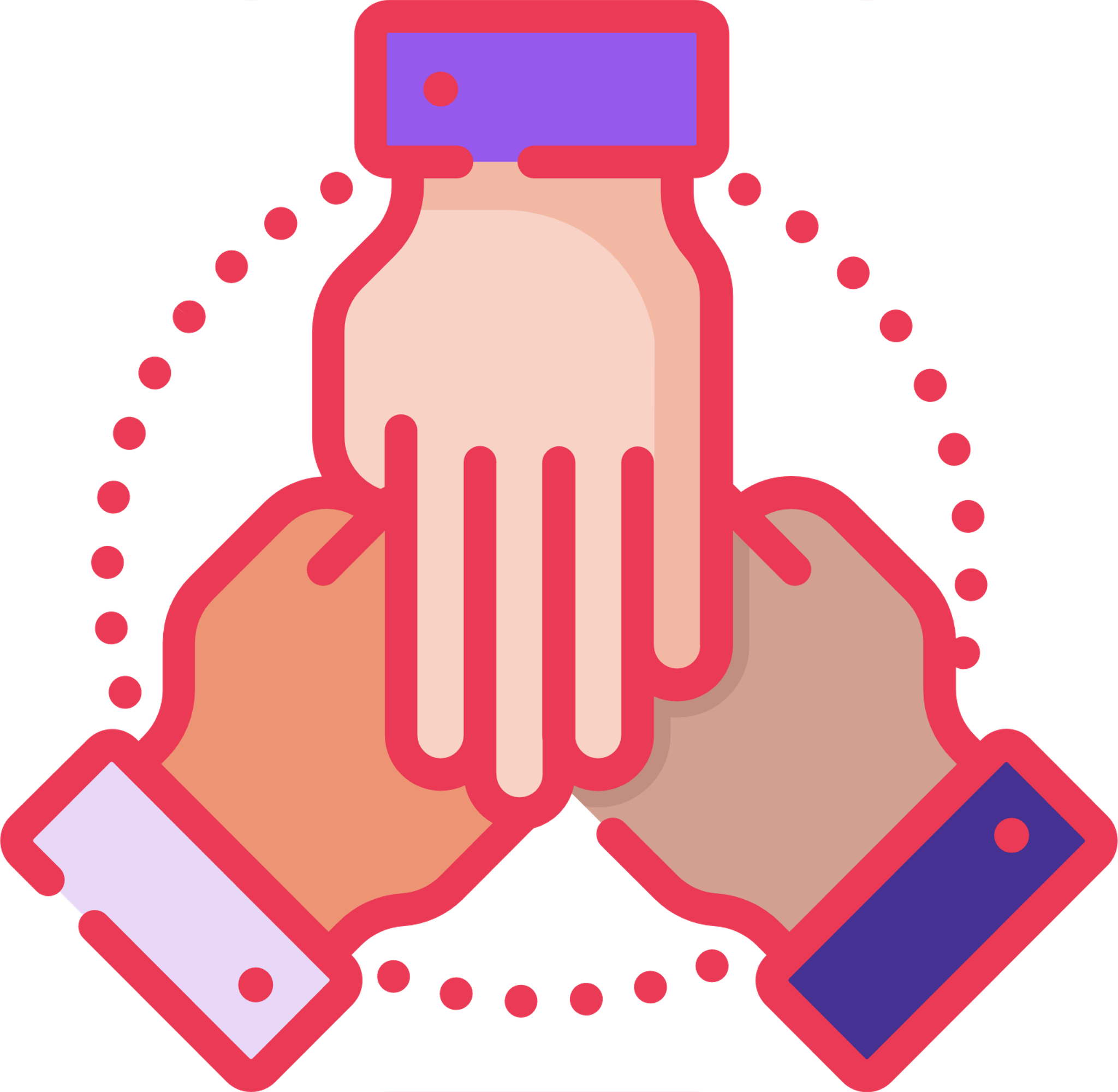 The participant subject of the consultancy will be able to involve more people from her company in the construction of the 5 dimensions of the operating model.
The delivery format is free. You can develop the challenge in a digital tool or even manually using post-its. This is a creative exercise, don't limit yourselves!
INSTRUCTIONS
For this challenge you have to present an operating model and the characterisation of the 5 dimensions. The operating model template can be found on the following pages. 

Some digital tools that can help you build the customer journey are:
Lucidchart
Mural
Miro
Sketch
Adobe XD
Figma
We recommend that you choose whatever tool you are comfortable with.
Don't spend a lot of time learning how to use very complex tools. 
Before you start, check the restrictions of each tool (some may require payment for certain functionalities).
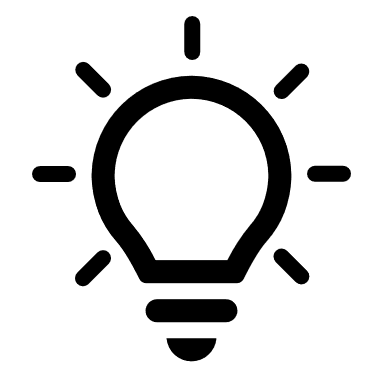 1. Operational strategy
Process:
3. People and organisation
2. Business architecture
Define three initiatives that allow you to operationalize the strategy of the selected process.. 
Clearly state the strategy
Define three initiatives 
Idea 1: short term
Idea 2: médium term
Idea 3: long term
Remember that an initiative is an actionable idea. Write three clear ideas that allow you to understand where and how your business should move to materialize the strategy.
Example: 
Sales
Procurement
Production
Logistics
Marketing
For this exercise, you can choose any of the processes that you have already identified in their productive value chain.
Changes in your business architecture should prompt changes in the people who carry out the processes and activities, in this way:

Identify the roles and functions that must be performed to carry out the new activities described in the previous step.

Indicate the skills needed to fulfill the roles and functions. (Skills range from technical topics such as managing software to soft skills such as leadership and teamwork
Now that you are clear about your strategy and the initiatives to make it a reality:

Describe what activities you currently perform in your selected process.

And describe what activities you must change or incorporate to implement your initiatives and materialize your strategy.
5. Performance management
Establish performance metrics in quantitative and qualitative terms
to measure and evaluate the operating model

Defines the qualitative and quantitative attributes that the indicators would measure
Define 2 indicators to measure your initiatives (It is important to decide the frequency, tools and goals of each indicator)
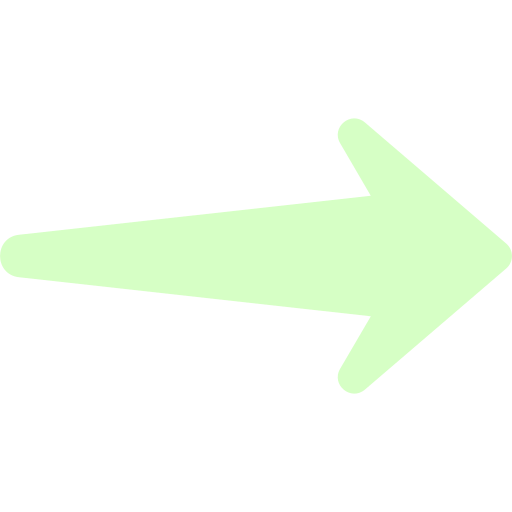 4. Data and technology
You already have clear processes and people, technology is missing

Define what are the most relevant data and information to manage your selected operational process?
Describe the function and benefits of the tools that manage this data? At this point you can describe a tool that you already have or that you would like to acquire, in any case, it must be clear how this tool enables the data management of the selected process.
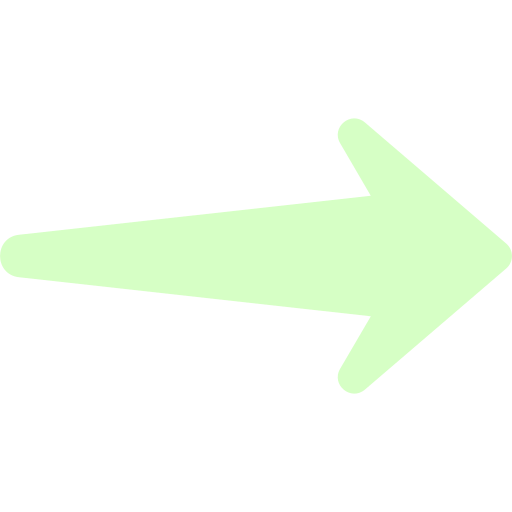 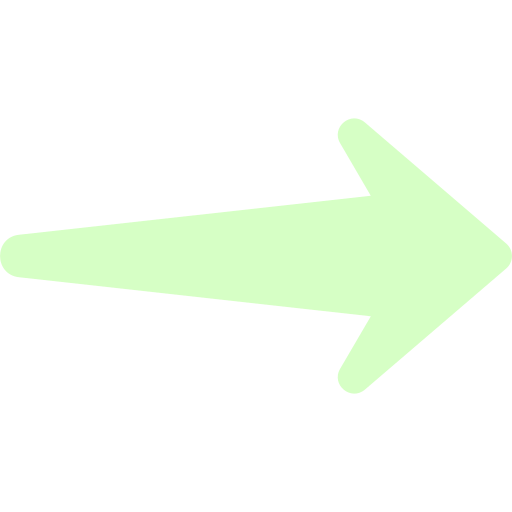 Process:
Operational strategy
Performance management
Operational 
Strategy
Business architecture
Performance
Management
Business 
Architecture
Modelo 
Operativo
Data and technology
People and organisation
Data and
Technology
People  and
Organisation
INSTRUCTIONS
Date of submission: May 19th
One of the group members must upload the file to the ConnectAmericas Academy at the following path: ConnectAmericas Academy - Topic 3 Business Model - Class 3 Transformation - Group Challenge
You can upload files in PDF, Powerpoint, Word, Excel, Images (PNG, JPG), among others. 
If you develop the exercise in an online tool, you can upload the document with the associated link. Make sure that these links are public, i.e. that they can be viewed by people outside your organisation.
Please ensure that the file is readable as it can only be uploaded to the Academy once.